ROCK MASS MOVEMENTS
Metode Grafis
MARKLAND METHOD
Analisis kestabilan lereng batuan dengan menggunakan proyeksi strereografi
Stereographic Method
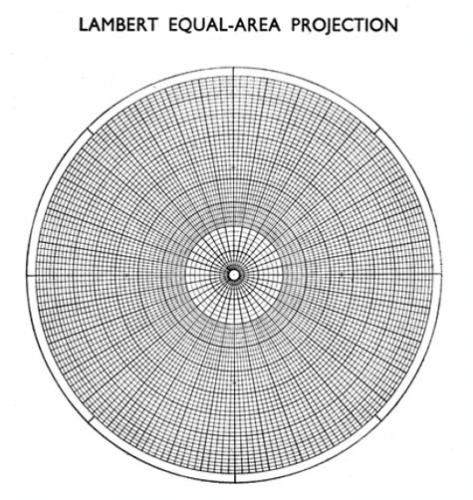 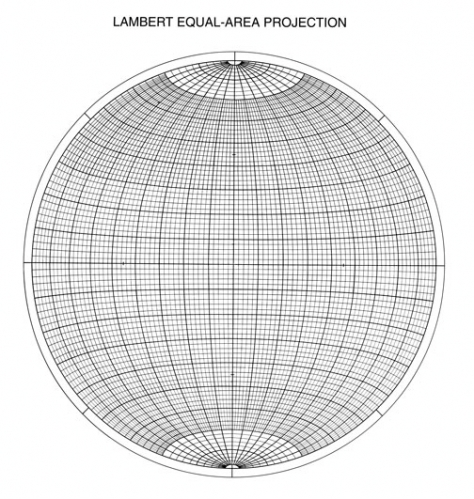 Proyeksi Stereografi
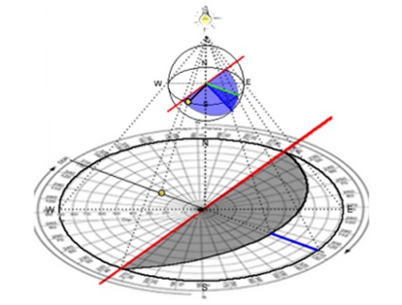 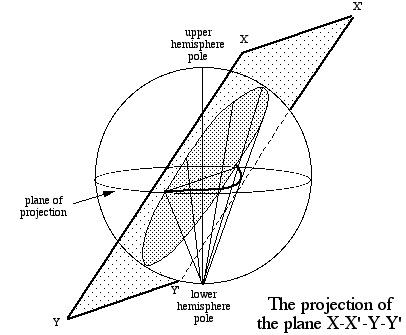 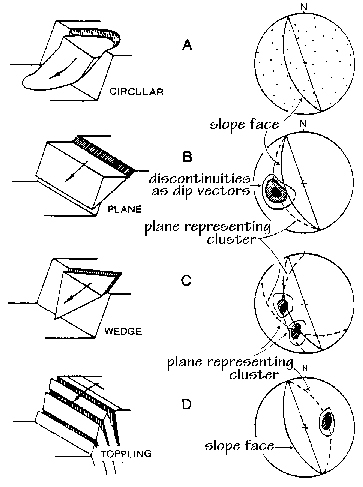 Potential Slope Stability of an Open Pit Mine
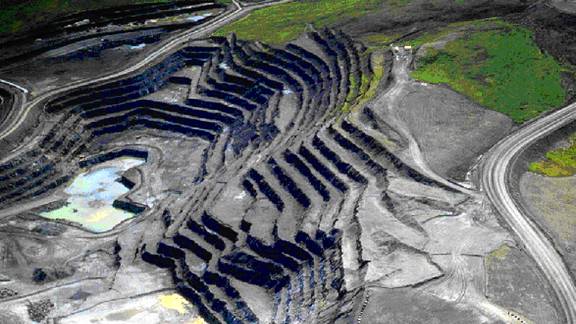 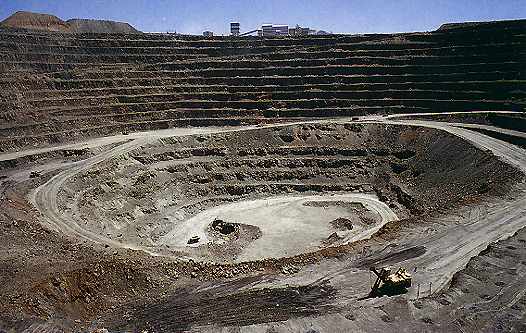 Hoek & Bray (1981)
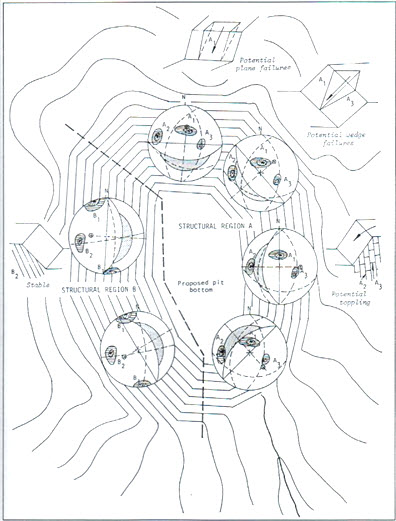 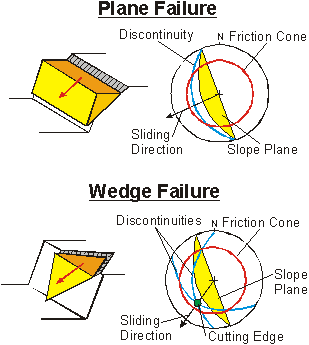 Syarat:
Lereng berpotensi longsor apabila garis arah longsor membentuk sudut < 10o terhadap dip direction of slope face
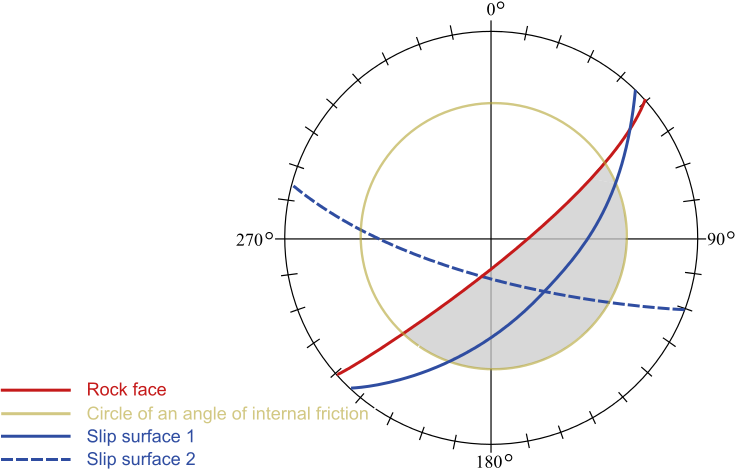 Wedge Stereographic
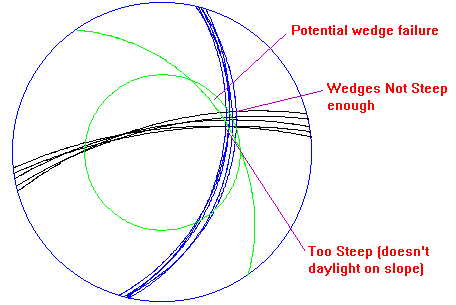 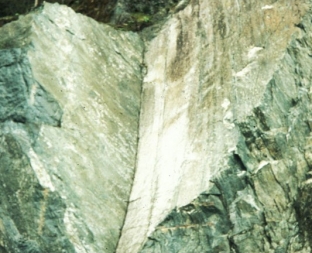 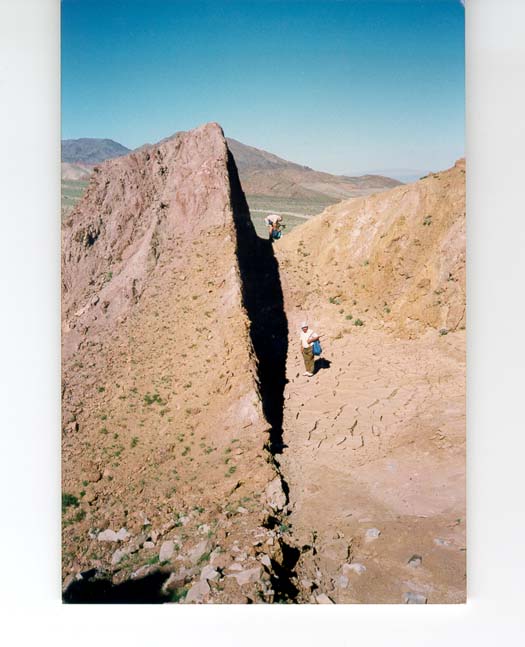 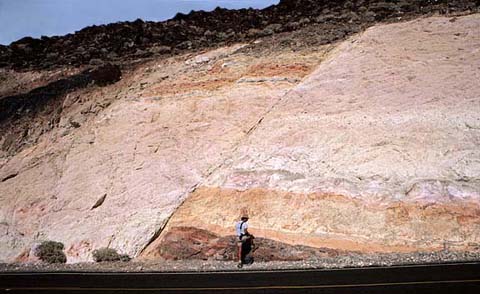 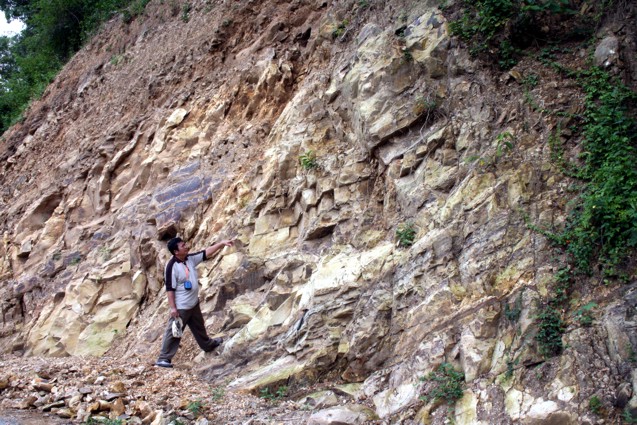 Fractured Rock
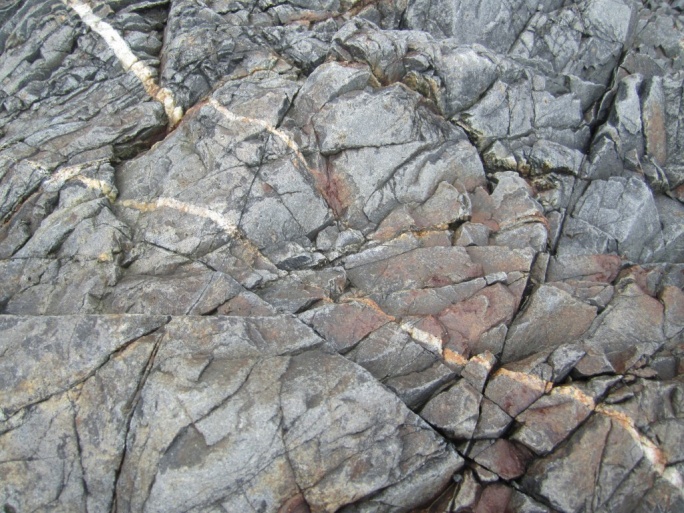 Mengukur kedudukan bidang diskontinuitas secara statistik
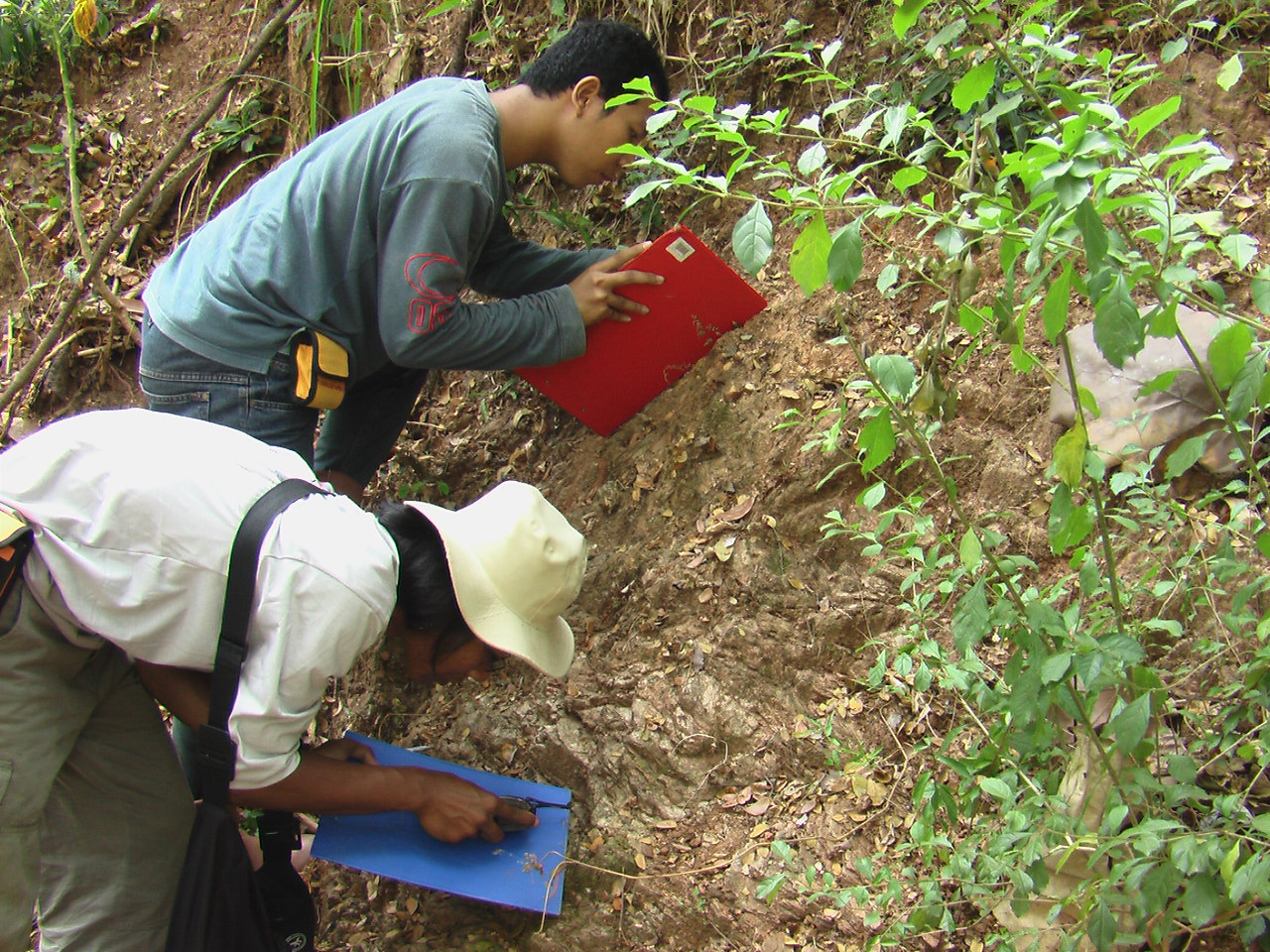 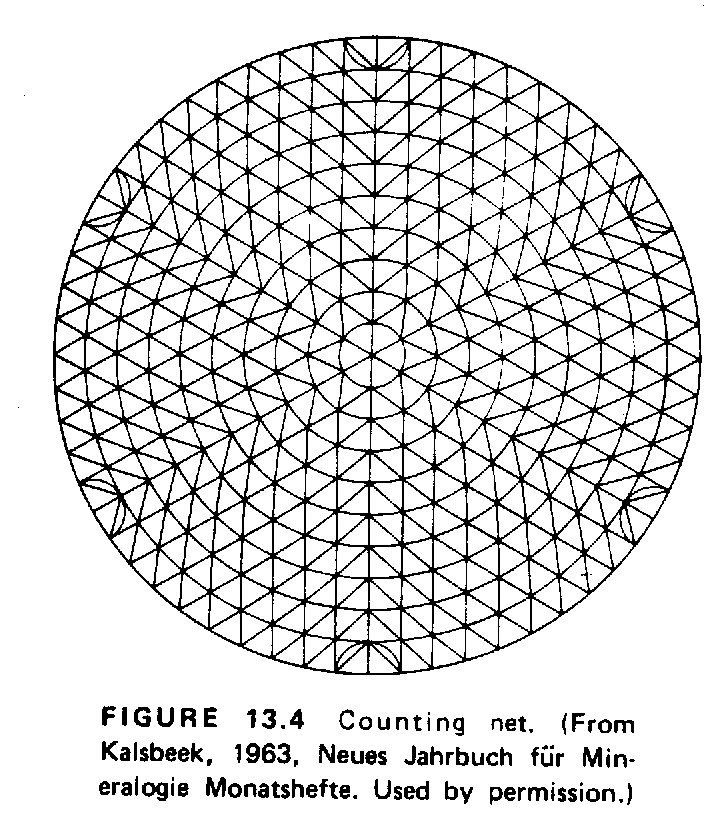 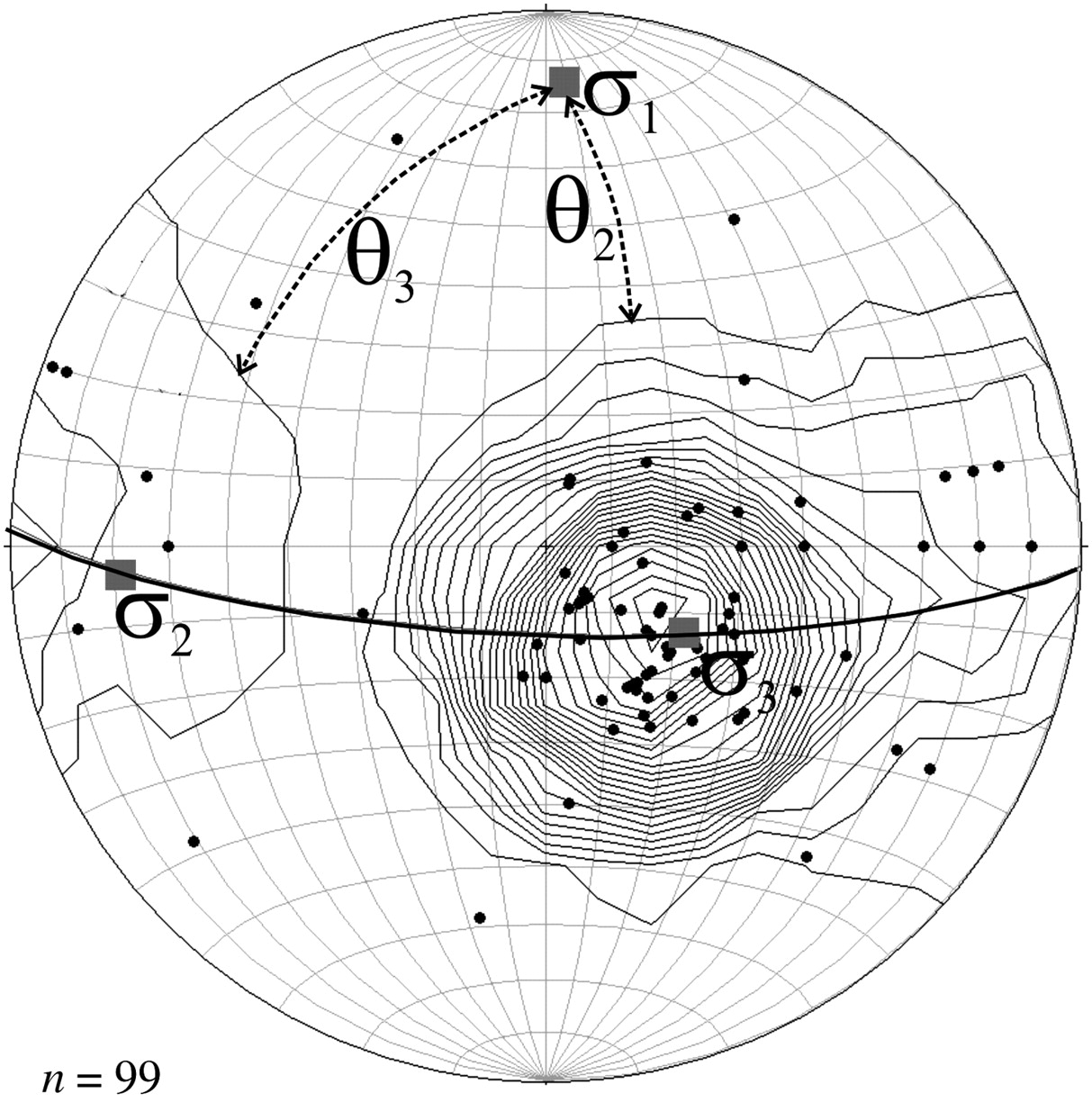 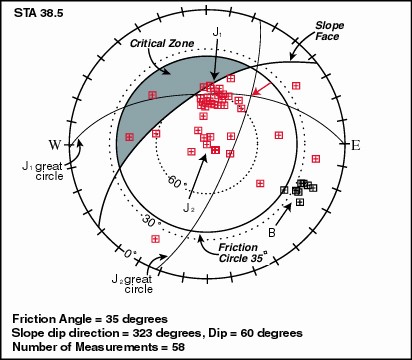 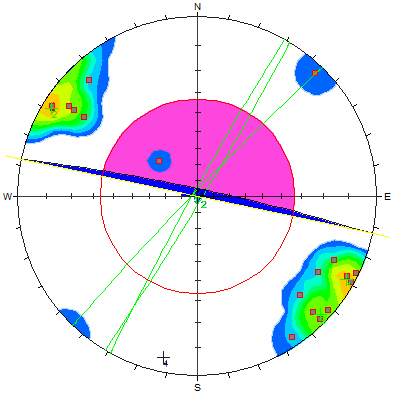 1 = Slope plane N282˚E/85˚ 
2 = Discontinuity plane A N31˚E/87˚
3 = Discontinuity plane B N209˚E/87˚ 
4 = Discontinuity plane C N224˚E/87˚
a = Slope plane direction N12˚E
x = Intersection of discontinuity planes A and C: N38˚E
α = 26˚
fp = 32.79˚
Red circle: friction angle
Red area  : critical zone
a
x
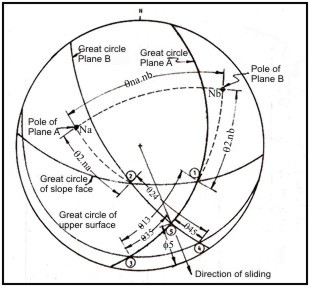 cA and cB is cohesion value of plane A and plane B,
ϕA and ϕB  the friction angle value of plane A and plane B,
γ is rock weight
γW rock weght in water
H height of the wedge,
X, Y, A, and B geometrical factors of the wedge.
Potensi Topling
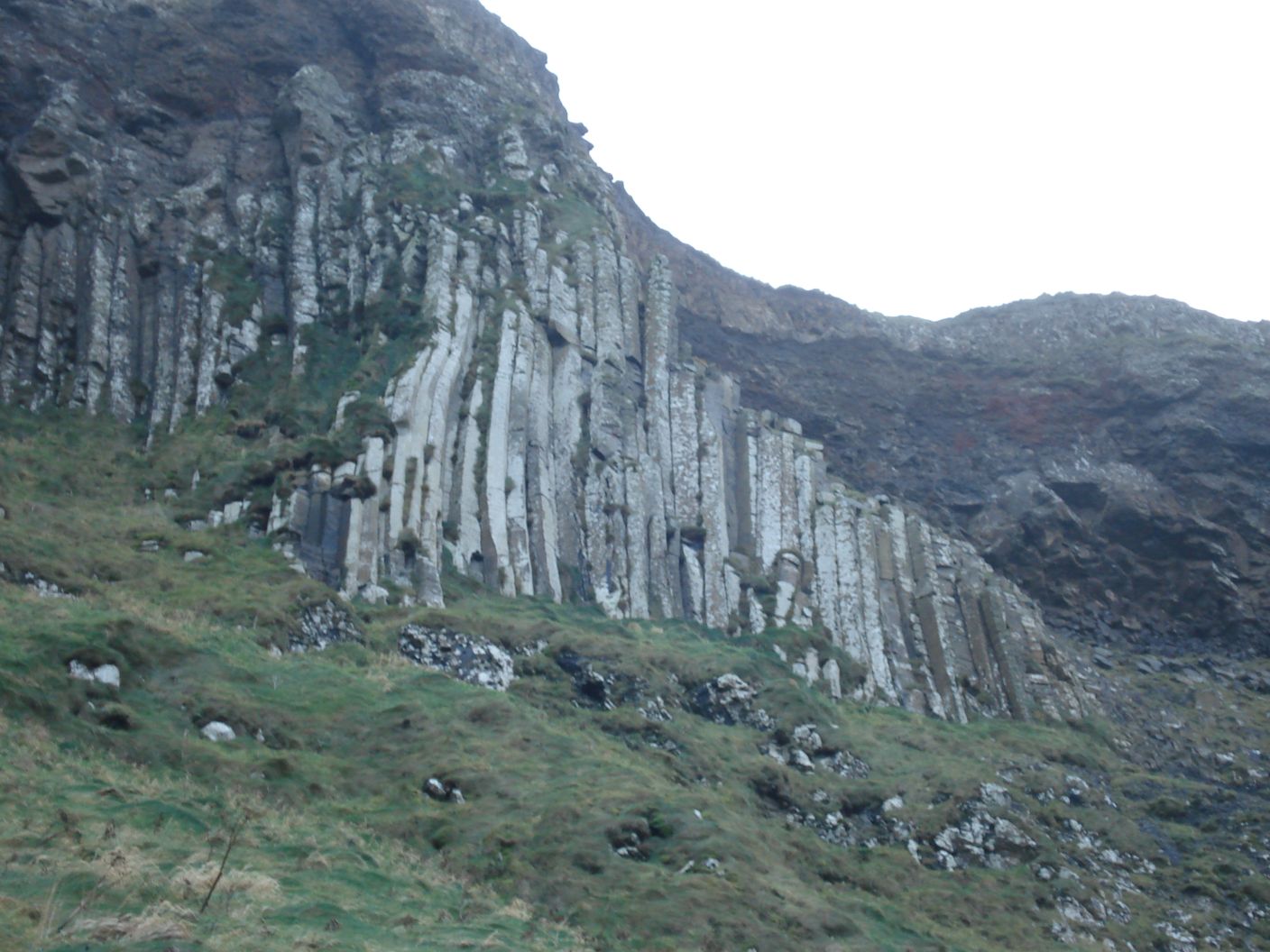 Potensi Topling
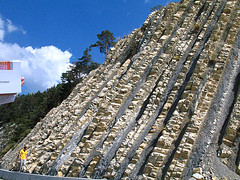 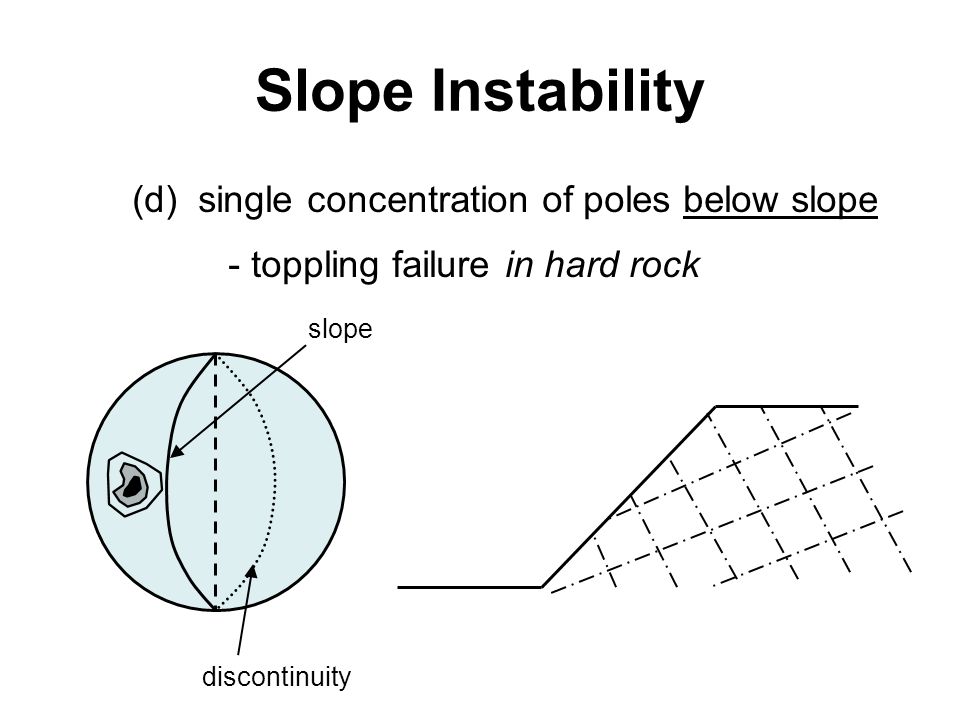 LatihanMarkland Method
Suatu lereng yang mempunyai kemiringan N200oE/40o disusun oleh batupasir, dengan sisipan lapisan batulempung berkedudukan N25oE/30o setebal 5 cm. Batupasir tersebut dipotong oleh kekar-kekar dengan kedudukan, N132oE/70, dan N260o/55o. Selain itu terdapat bidang sesar dengan kedudukan N228oE/80o. Diketahui f = 34o. Bagaimana potensi terjadinya slope failure pada lereng tersebut berdasarkan analisi Markland? Jika berpotensi, sebutkan prakiraan jenis longsoran dan arah longsorannya.
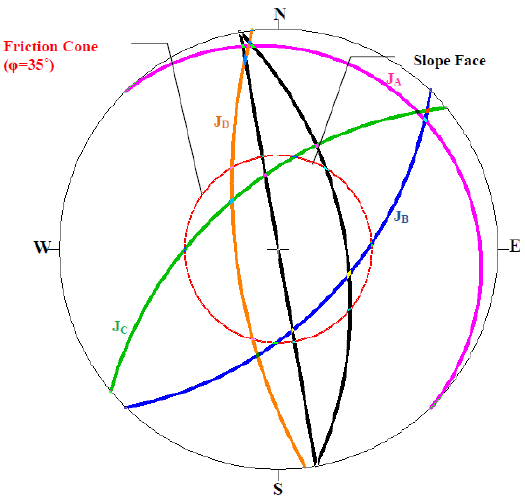 TERIMA KASIH
ATAS
PERHATIANNYA